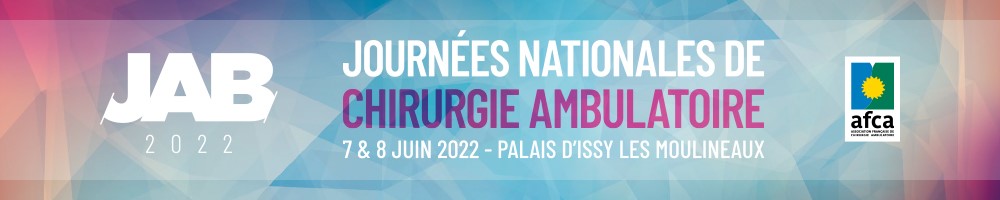 LE PRIX DE LA 
MEILLEURE VIDEO EST ATTRIBUE A…

 Michèle FOSTIER
On vous explique : La Réalité Virtuelle au Bloc Opératoire, 
notre expérience en Chirurgie Ambulatoire
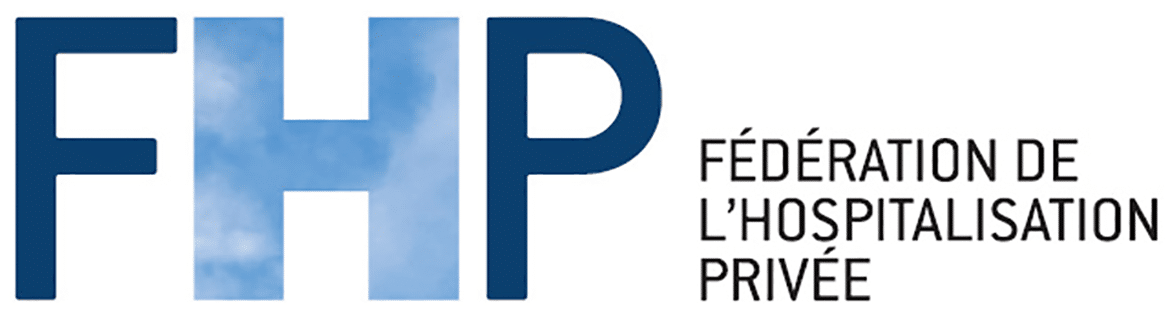 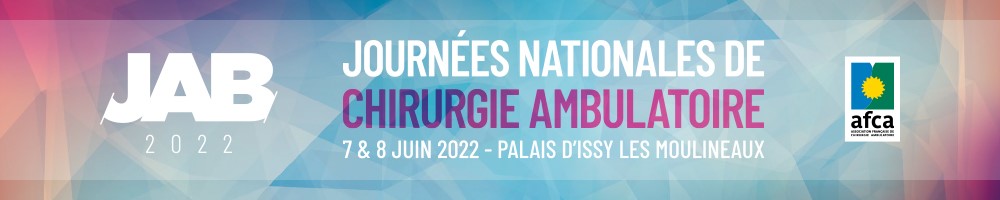 LE PRIX DE LA 
MEILLEURE COMMUNICATION ORALE
EST ATTRIBUE A…
 
Marie OTTAVIANI 
Mastectomie totale en ambulatoire depuis la mise en place d’un dispositif
Infirmier d’accompagnement et de suivi post ambulatoire à domicile
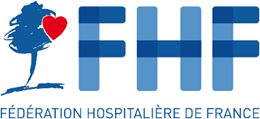 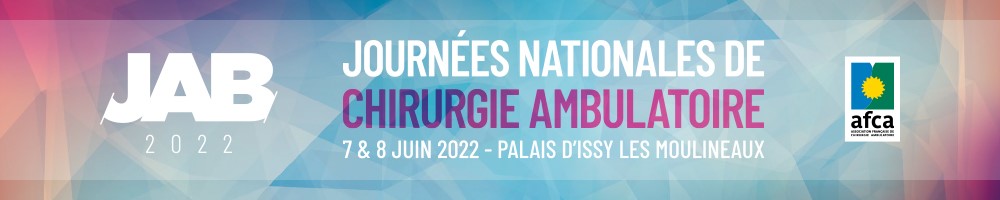 LE PRIX DU 
MEILLEUR POSTER EST ATTRIBUE A…

Florent LEGOUX
UNE REINTERPRETATION DE L’UNIVERS ARCHITECTURAL HOSPITALIER
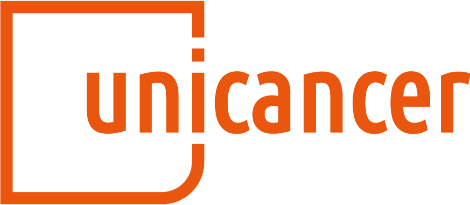